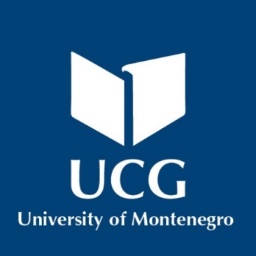 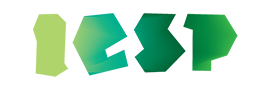 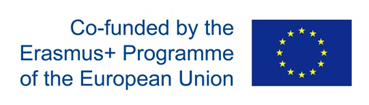 Fostering Internationalization at Montenegrin HEIs through Efficient Strategic Planning – IESP

Project Management Board meeting

13 November 2020
http://www.iesp.ucg.ac.me/ 
Project no. 609675-EPP-1-2019-1-ME-EPPKA2-CBHE-SP
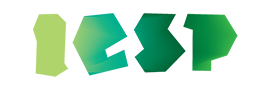 Fostering Internationalization at Montenegrin HEIs through Efficient Strategic Planning – IESP
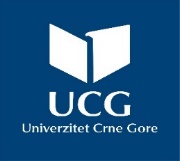 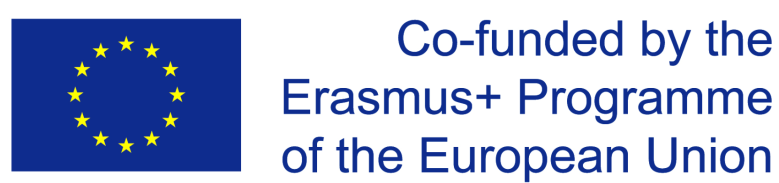 Project no. 609675-EPP-1-2019-1-ME-EPPKA2-CBHE-SP
Fostering Internationalization at Montenegrin HEIs through Efficient Strategic Planning – IESP
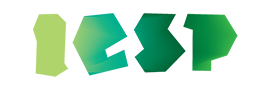 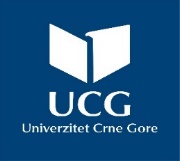 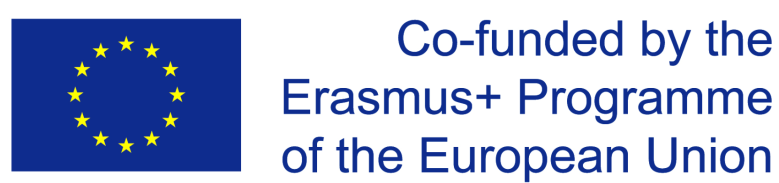 Project no. 609675-EPP-1-2019-1-ME-EPPKA2-CBHE-SP
Fostering Internationalization at Montenegrin HEIs through Efficient Strategic Planning – IESP
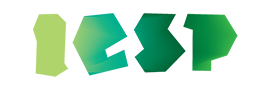 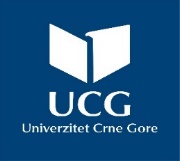 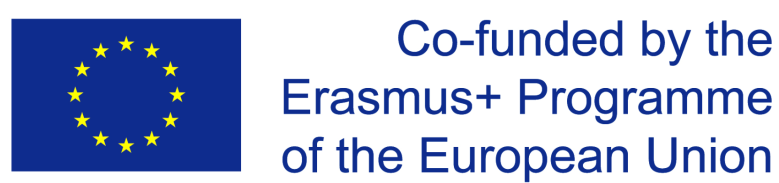 Project no. 609675-EPP-1-2019-1-ME-EPPKA2-CBHE-SP
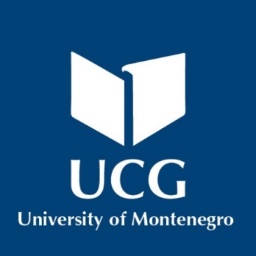 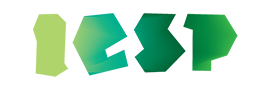 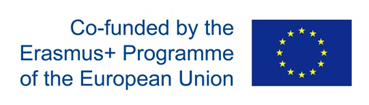 Thank you for your attention
http://www.iesp.ucg.ac.me/ 
Project no. 609675-EPP-1-2019-1-ME-EPPKA2-CBHE-SP